Профилактика травматизма спортсменов в баскетболе
Работу выполнила Гончар Алена Владимировнастудентка 211 группы ФГБОУ ВО "ВГАФК”Научный руководитель: 
Лущик И.В.,доцент кафедры ТиТФКиС ФГБОУ ВО "ВГАФК" 
Абдрахманова И.В.,доцент кафедры ТиТФКиС ФГБОУ ВО "ВГАФК"
Баскетбол
спортивная командная игра с мячом, в которой мяч забрасывают руками в корзину соперника
Виды травм в баскетболе
в результате внезапного воздействия того или иного травмирующего фактора
Острые
результат многократного действия одного и того же травмирующего фактора на определенную область
Хронические
Усталостные
вследствие постоянной нагрузки на определенные группы мышц в результате однообразных движений
Причины травм в баскетболе
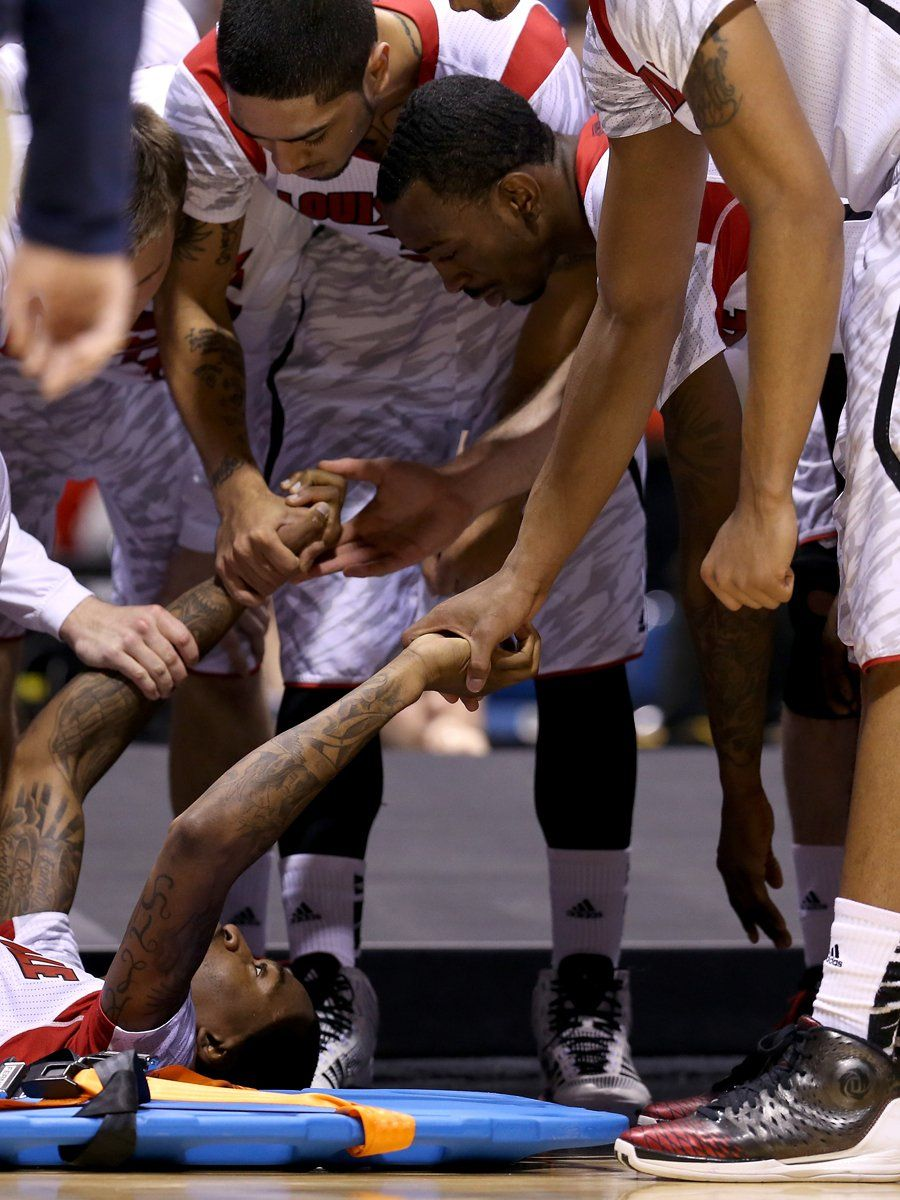 нежелание соблюдать правила техники безопасности на тренировках
отсутствие квалификации у тренера
неровное, скользкое покрытие площадки
нарушение врачебных рекомендаций и норм
игнорирование разминки и разогрева, несоблюдение указаний тренера
использование для тренировок перекаченных баскетбольных мячей
тренировка в неспециализированной обуви
Лечение спортивной травмы
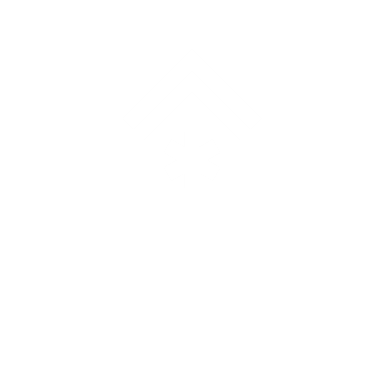 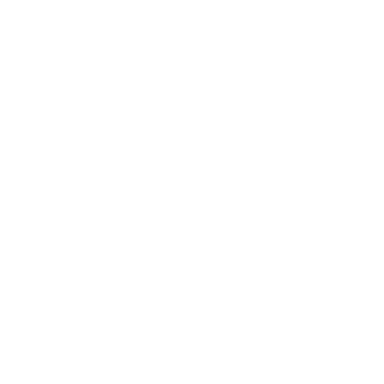 Оказание первой помощи
Транспортировка в медицинское учреждение
холодный компресс, фиксация, прием обезбаливающих
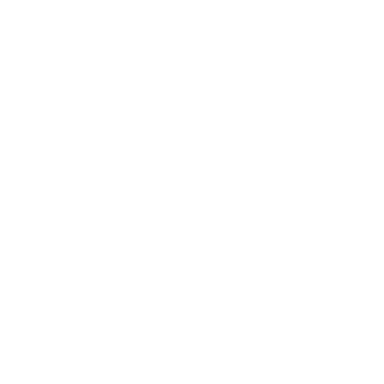 По показаниям проводится оперативное лечение
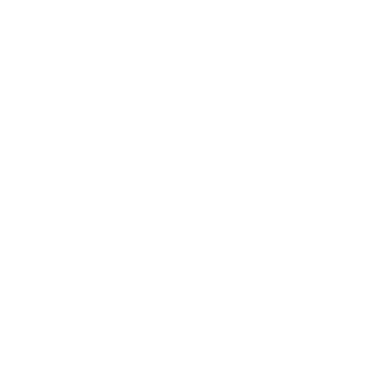 Консервативное лечение при легких травмах
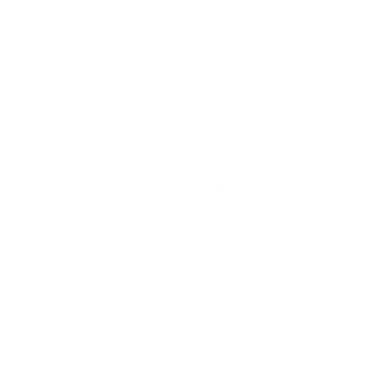 Реабилитационный период
снятие отеков, болевого симптома, наложение фиксатора
физиопроцедуры, массаж, лечебная физкультура
Исследование
Цель исследования
анализ характерных травм и их количества у студентов-баскетболистов БГУФК за период их обучения в университете
Методы исследования
теоретические
эмпирические
Объект исследования
спортивные повреждения
Динамика травматизма у студентов-баскетболистов за четыре года обучения в БГУФК (Белорусский государственный университет физической культуры)
Характеристика травм баскетболистов по характеру повреждения
Характеристика травм по характеру повреждения (в %)
Характеристика травм по характеру повреждения (%)
Характеристика травм по тяжести течения и воздействия на организм (%)
Профилактика травматизма в баскетболе
К профилактическим мероприятиям по предотвращению травматизма в баскетболе относятся:
выполнение норм техники безопасности во время тренировки
соблюдение предельных тренировочных нагрузок
наличие правильно подобранной экипировки и инвентаря
проведение разминки
закаливание организма
прохождение медицинских осмотров
Спасибо за внимание!
Спасибо за внимание!